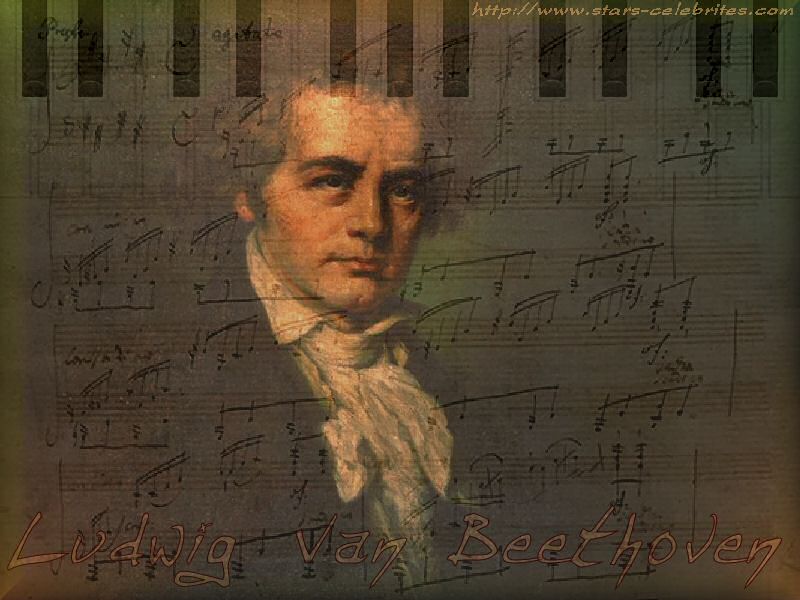 Glasbena vzgoja 8.r
Življenje
16. December 1770 v Bonnu~Nemčija
28. 3. 1827 na Dunaju v Avstriji
Sin dvornega klasika
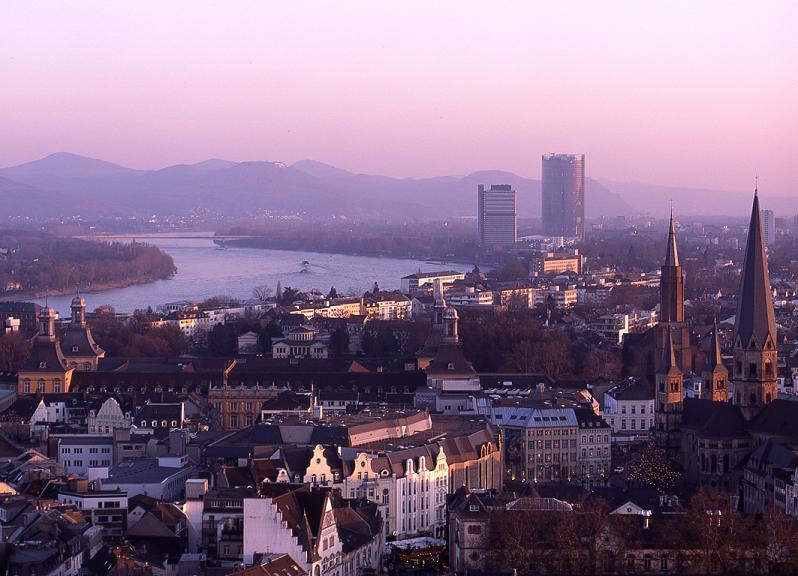 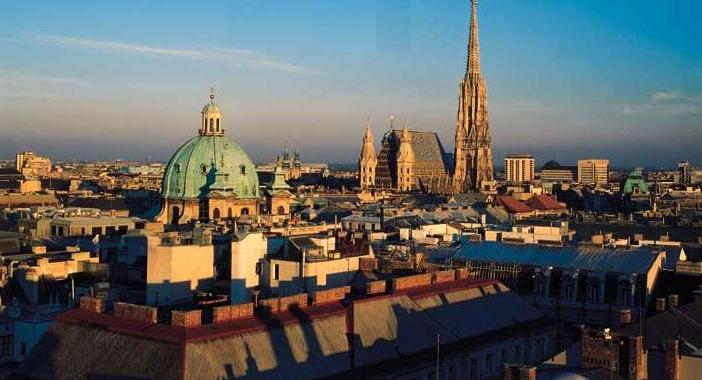 Otroštvo
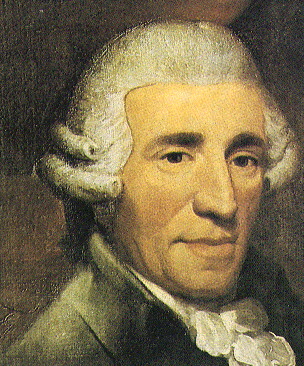 Težko otroštvo
Smrt staršev
Oče  popival
Pri 17 odpotoval na Dunaj
Srečanje s Haydnom
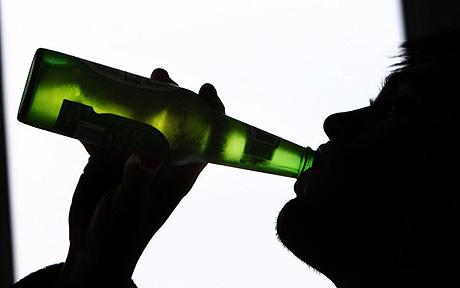 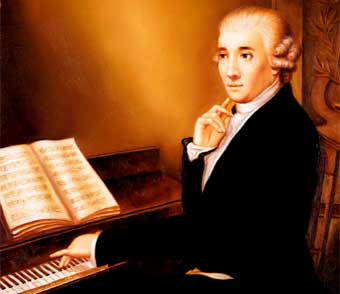 ljubezen, denar, obup
Reven
Večkrat nesrečno zaljubljen
Ostal sam
Ni znal opravljati s svojim premoženjem
Bolezen
26 let ogluševati~ 30 leta gluh
Obupal
Najlepše pesmi, ko je bil gluh
Brat zapusatil nečaka-> gluhost->otroka dobila njegova mati
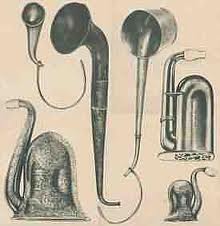 potovanja
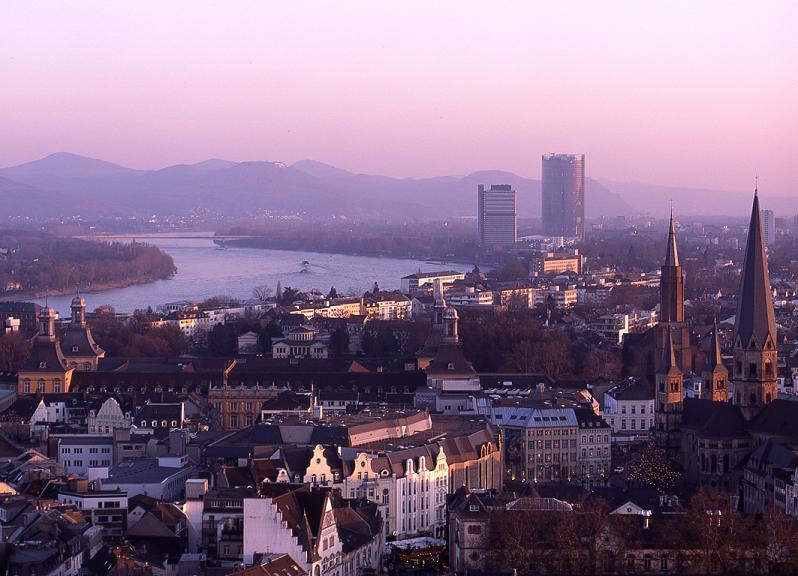 Nizozemska,
Nemčija
Luksenburg
Francija
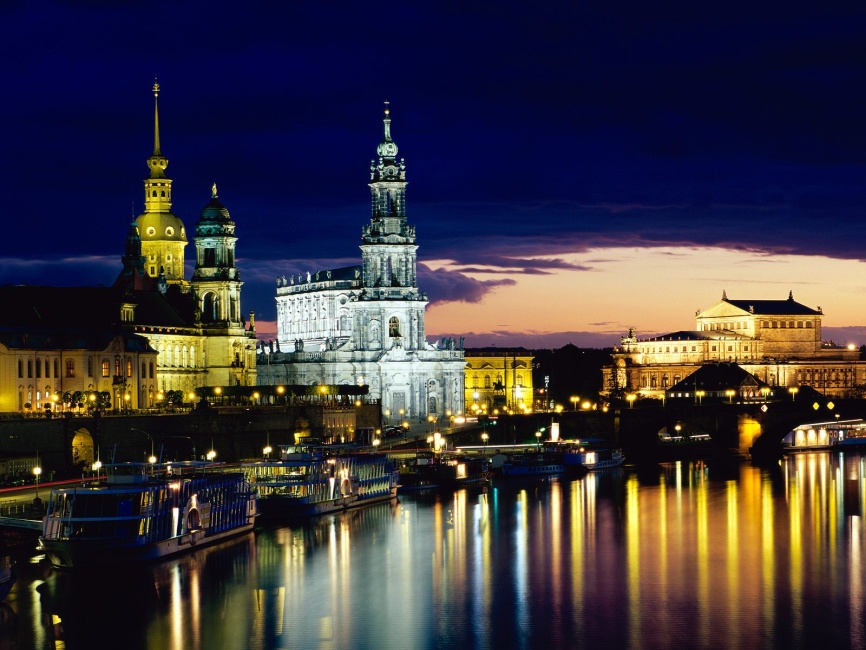 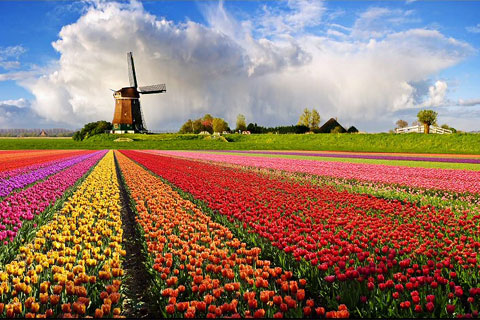 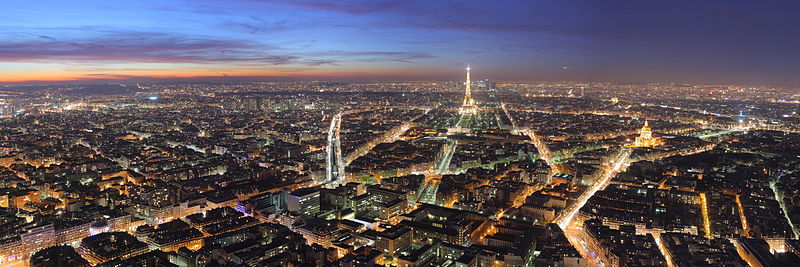 dela
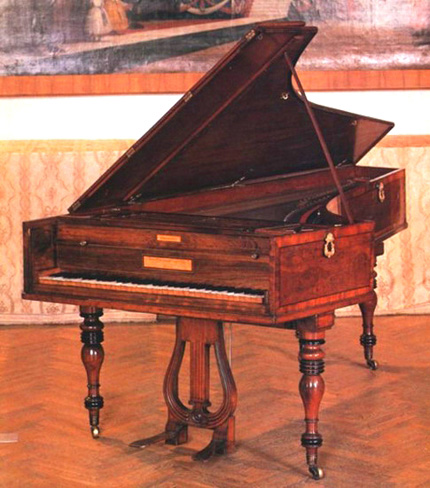 Devet simfonij,
Koncerti (5 za klavir)
16 godalnih kvartetov
32 klavirskih sonat
10 sonat za violino
5 sonatov za čelo
Skladbe za solo klavir
Pathetique sonata
Opera Fidelio
Oda radosti
Moonlight
For Elise